Cash Management
Jinu Josy
Assistant Professor  
Department of Commerce
St. Mary’s College
Thrissur-680020
Kerala
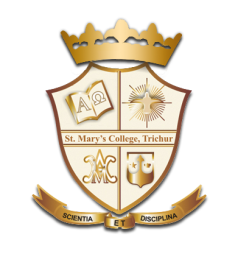 Cash Management
Meaning: Cash management refers to management of cash inflows and cash outflows. It is the process of forecasting, collecting, disbursing, investing and planning for the cash a company needs to operate its business smoothly.
Cash Management, Jinu Josy,St.Mary’s College
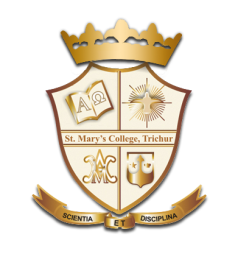 Cash Management :Objectives
To meet cash outflows(payments)
To minimize cash balance
To prevent insolvency or bankruptcy
To maintain a good relation with creditors, suppliers etc.
 To ensure strong credit rating
 To take advantage of favourable business opportunities.
Cash Management, Jinu Josy,St.Mary’s College
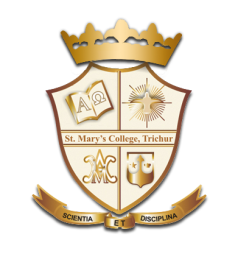 Scope of Cash Management
Cash Planning
 Managing cash flows
 Managing optimum cash balance
 Investing cash
Cash Management, Jinu Josy,St.Mary’s College
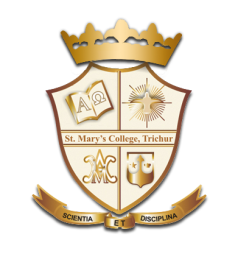 Cash Budget
The first step in cash management is to  estimate the requirement of cash in the firm. For this purpose, cash budget is to be prepared. A cash budget shows the cash inflows and outflows expected in a budget period and net effect of these flows on cash balances . The objective of preparing cash budget is to enable the management to meet its cash obligations as and when they fall due and to keep idle cash to minimum level.
Cash Management, Jinu Josy,St.Mary’s College
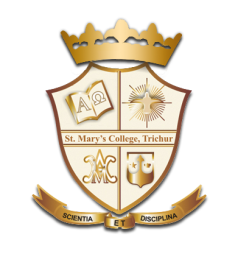 Utility of Cash Budget
It indicate the effect on the cash position of various requirements
  It indicate the cash requirement for a plant, or equipment expansion programme.
 It points to the need for the additional funds from external sources.
 It indicate the availability of cash for taking advantage of discounts offered.
 It helps in planning redemption of preference shares, debentures, payment of pension etc.
Cash Management, Jinu Josy,St.Mary’s College
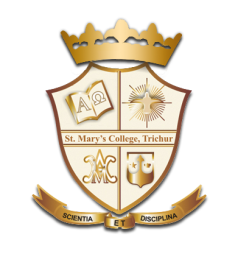 Techniques of Cash Management
Synchronizing cash flows

 The synchronization of cash flows provides cash when it is needed and thus enables firms to reduce their average cash balances.

 Accelerating Cash Receipts
 Lock box system
 Concentration banking
 Automated clearing Houses
 Zero balance accounts
 Wholly owned collection centres
 Pre- authorized cheques
Cash Management, Jinu Josy,St.Mary’s College
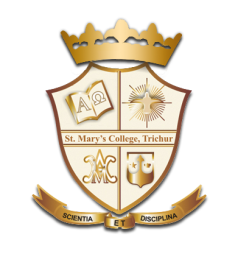 Techniques Continues…
Delaying Payments

Centralized cash payments
 Avoidance of early payments
 Payments through cheques
 Float Management
Cash Management, Jinu Josy,St.Mary’s College
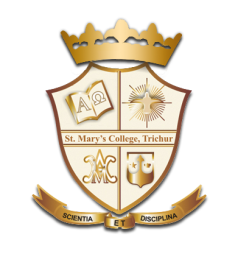 Techniques Continues…
Effective inventory management
 Minimum operational cost
 Reducing the time span of production cycle
 Investment in marketable securities
Cash Management, Jinu Josy,St.Mary’s College
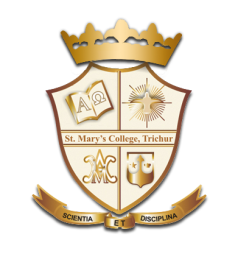 Cash management models
William J. Baumol’s EOQ model
      This model is based on the proposition that inorder to reduce the holding cost that is interest foregone on investment of cash , a firm keeps the least amount of cash in hand. The cash is recovered by selling marketable securities in such a way that the transaction cost is optimally balanced with the holding cost of cash.
                                      C=  2A * F
                                                 O
C =  Optimum cash balance
A =  Annual cash requirement
 F =  Fixed conversion cost per transaction
 O = Opportunity cost of holding cash
Cash Management, Jinu Josy,St.Mary’s College
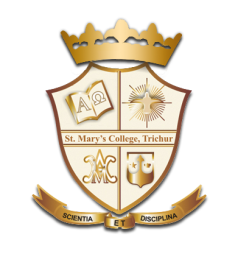 Cash management models
Miller – Orr  Cash Management Model
This is also known as stochastic model. Under this model, two control limits are set for cash balances. These limits consists of upper control limit (H) , beyond which cash balance need not be allowed to go , lower control limit(L), below which cash level is not allowed to reduce and the return point (R).
Cash Management, Jinu Josy,St.Mary’s College